BEADS: Automated Attack Discovery in OpenFlow-based SDNs
Samuel Jero1, Xiangyu Bu1, Cristina Nita-Rotaru2, Hamed Okhravi3,
Richard Skowyra3,  and Sonia Fahmy1

1Purdue University, 2Northeastern University,
 and 3MIT Lincoln Laboratory

RAID 2017
DISTRIBUTION STATEMENT A. Approved for public release: distribution unlimited. This material is based upon work supported by the Department of Defense under Air Force Contract No. FA8721-05-C-0002 and/or FA8702-15-D-0001. Any opinions, findings, conclusions or recommendations expressed in this material are those of the author(s) and do not necessarily reflect the views of the Department of Defense.© 2017 Massachusetts Institute of Technology. Delivered to the U.S. Government with Unlimited Rights, as defined in DFARS Part 252.227-7013 or 7014 (Feb 2014). Notwithstanding any copyright notice, U.S. Government rights in this work are defined by DFARS 252.227-7013 or DFARS 252.227-7014 as detailed above. Use of this work other than as specifically authorized by the U.S. Government may violate any copyrights that exist in this work.
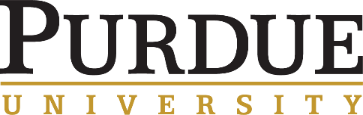 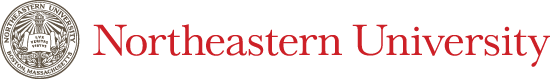 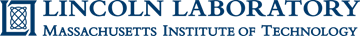 Software Defined Networking
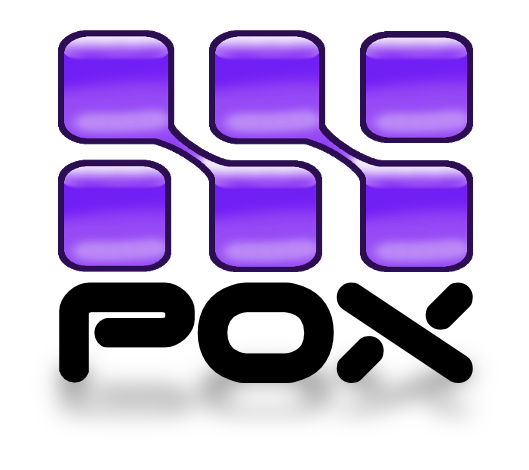 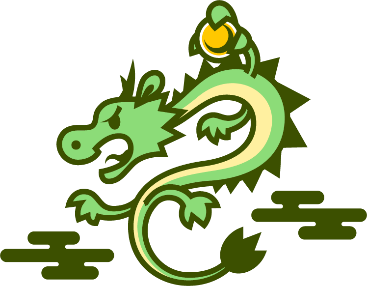 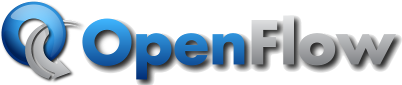 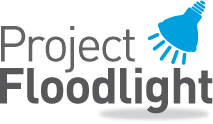 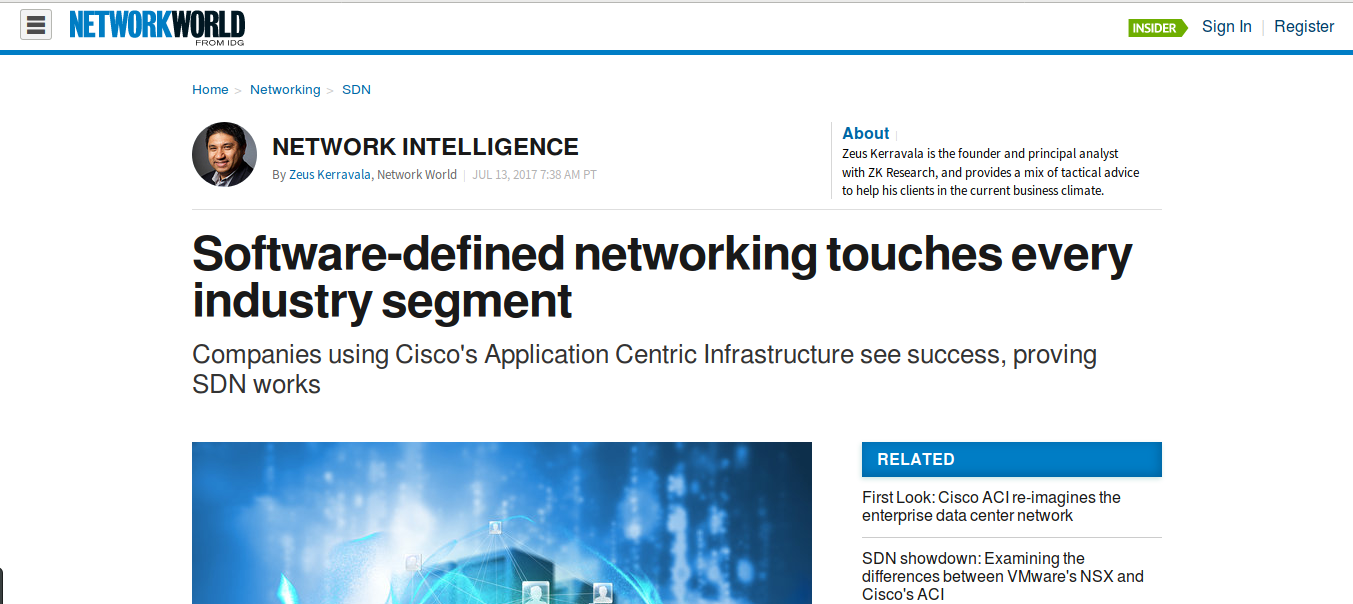 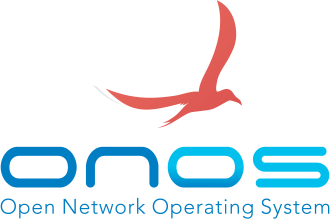 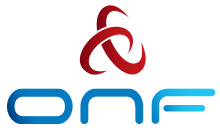 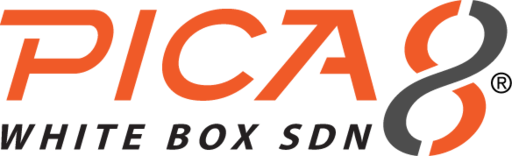 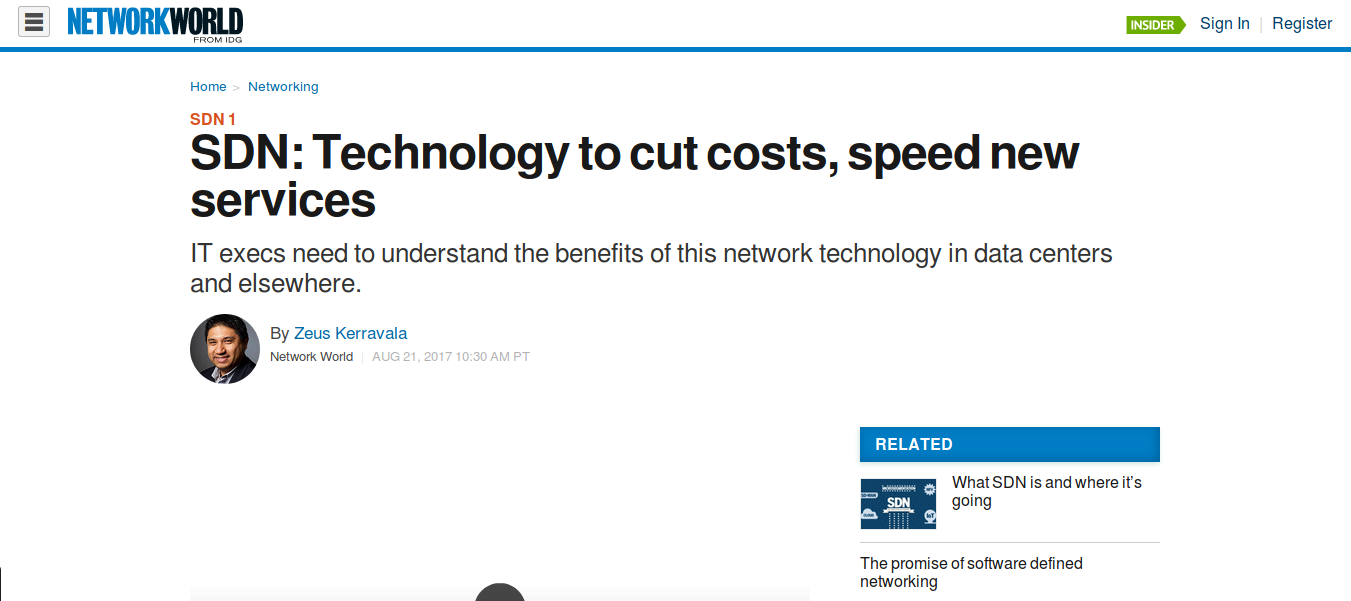 Benefits:
Easier network management
Easier traffic engineering
Global view of network available
Per-flow control
Security
Performance
More agile and adaptive networks
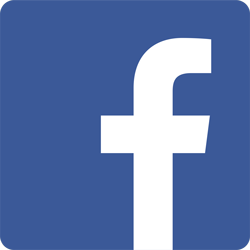 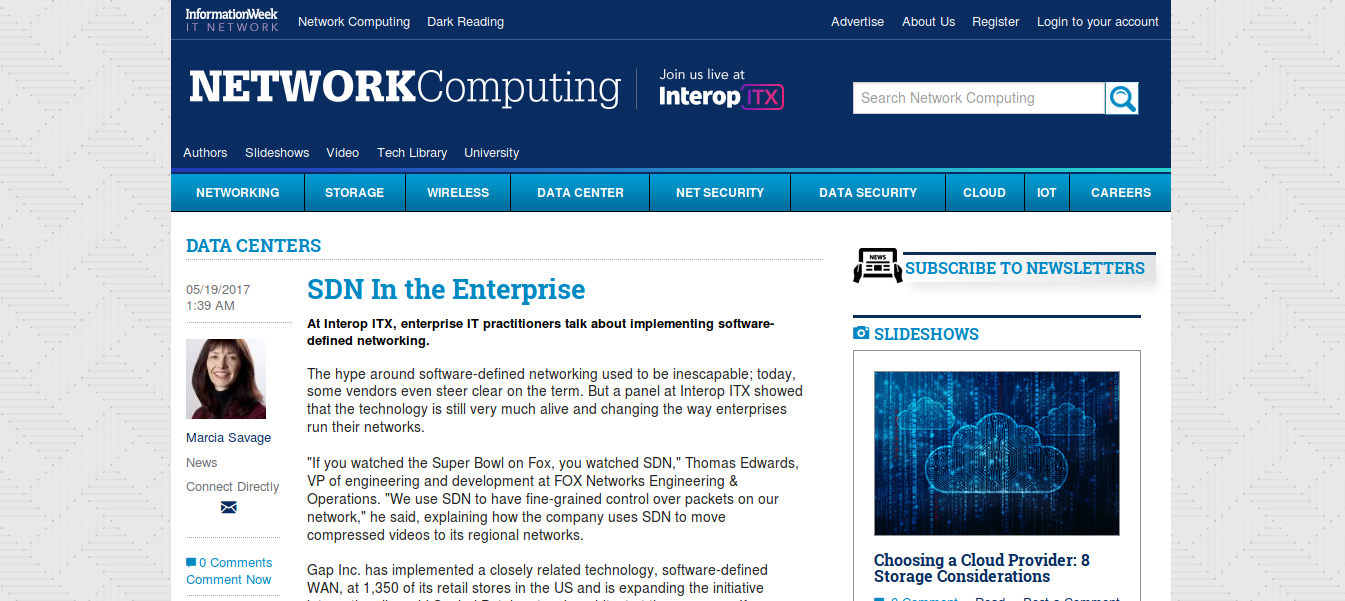 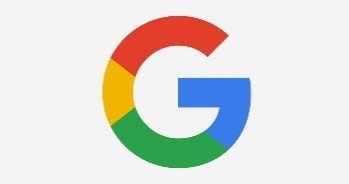 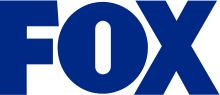 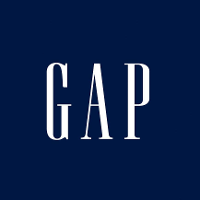 SDN: Under the Hood
SDN switches
Forward traffic based on flow rules in a table
Send unmatched traffic to controller
SDN controller
Contains network control logic
Routing, ACLs, traffic engineering
Usually does topology detection via LLDP
Usually detects hosts via ARP
Often allows pluggable apps to expand functionality
Standardized communication protocol 
OpenFlow
Configuration protocol: specifies how to communicate, but not what commands to send
Traffic Engineering
ACLs
SDN Controller
Control
Plane
Routing
Host
Tracking
Topology
Detection
OpenFlow
ARP
Flow Rule
LLDP
LLDP
Switch
Data
Plane
Switch
Flow Table
Switch
Switch
Device
Device
SDNs are Incredibly Complex Systems
Complex requirements
Essentially a re-implementation of decades worth of network technology
L2 switching, Routing, Traffic Engineering
Protocol Parsing, ProxyARP, multicast
Topology discovery, Firewalling
Current SDN controllers run into the millions of lines of code
Dynamic edge
Network edge no longer manually defined, but dynamically discovered
Filtering at the edge is no longer sufficient for security
Distributed systems
Switches distributed throughout the whole network
SDN controllers are often distributed for fault-tolerance and scalability
Edge-cases are notoriously difficult to reason about
Numerous SDN Attacks
Host Location Hijacking [NDSS 2015]
Attacker hijacks traffic to a victim host by sending spoofed traffic
SDN controller believes victim has moved
Topology Poisoning [NDSS 2015]
Attacker(s) spoof or redirect LLDP messages used to identify network links
Can add or remove links in topology
ARP Poisoning [NDSS 2015]
SDN controllers are vulnerable to ARP Poisoning attacks
Control Plane Saturation [CCS 2013]
Overload controllers with more traffic than they can handle
DoS on the network
Persona Hijacking [USENIX 2017]
SDN controllers are vulnerable to powerful identity binding attacks
TE
ACLs
SDN Controller
LLDP
LLDP
Switch
Switch
Switch
LLDP
Switch
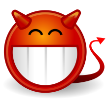 Device
Device
Addressing these Attacks
Ignore them and do nothing
Attacks are never or slowly addressed; no attempt to prevent new attacks
Flow Rule Verification
Verify that network invariants are maintained
VeriFlow [SIGCOMM 2012], HSA [NSDI 2012], NetPlumber [NSDI 2013]
Hardened Controllers
Controllers with improved isolation and security goals
Rosemary [CCS 2014], SE-Floodlight [NDSS 2015]
Special Languages for SDN
Write SDNs using languages that are secure and verifiable by design
Frenetic [SIGPLAN 2011], NetKat [SIGPLAN 2014]
Testing frameworks
Testing systems to find bugs and vulnerabilities
OFTest [2016], Florence [2016], DELTA [NDSS 2017]
Not an acceptable solution
Attacks are not restricted to flow rules, difficult to meet realtime constraints
Even hardened controllers do not protect against all attacks (e.g. Persona Hijacking)
Difficult to use
Testing so far has focused on manually written tests for conformance and blind fuzzing
Our Approach
BEADS
Tests whole SDN systems, including unmodified SDN controllers and switches
Simulates malicious switches and hosts
Uses message modification and spoofed packets
Automatically generates thousands of possible strategies to test
Leverages message grammar and protocol semantics for efficient and systematic testing
Finds bugs causing error messages, network topology changes, reachability changes, or increased switch/controller load
Found 28 categories of bugs, 10 of which are new
4 SDN controllers
Outline
Motivation
Background
OpenFlow and ARP
Design and Implementation
Evaluation
Summary
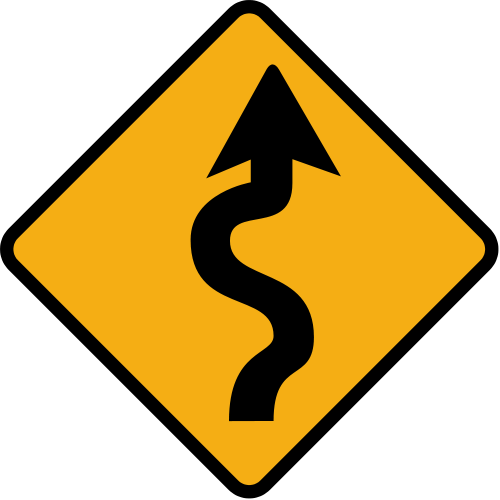 OpenFlow
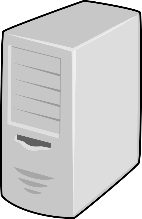 Controllers send commands and queries to switches
Add/Remove/Modify flow rules and ports
Send or request packets
Query statistics
Switches send notifications to controllers
Unknown or requested packets (packet_in)
Switch port up/down events
6 different versions to date: 1.0-1.5
Significant expansion of capabilities
Most controllers use only very basic features
Complex message format
Embedded data structures (e.g. port statistics)
Data structures with embedded Type-Length-Value options
2,051 possible fields in version 1.5
pkt
pkt
Flow Rule
Statistics
pkt
query
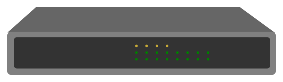 ARP
Data-plane protocol used to bind IP addresses to MAC addresses
Hosts broadcast queries for the MAC associated with an IP address
The owner of that IP address replies with its MAC address
SDN controllers use ARP to:
Learn location of hosts, which will be used later in routing
Maintain a single ARP cache for whole network to avoid expensive broadcasts
ProxyARP
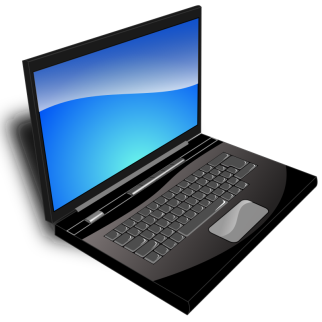 I do
WHO HAS 10.0.1.42?
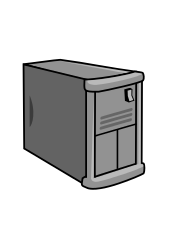 BEADS: Goals
Test multiple real implementations
Use virtualization to enable testing arbitrary controllers
Use a proxy to simulate malicious switches by modifying messages
Test complete SDN systems
Switches AND controllers AND hosts
Use Mininet to emulate a full SDN network
Hosts run special applications that can inject malicious packets
Use meaningful test cases
Test more than just message parsers
The interesting network control logic is buried deep in the controllers and is not a part of OpenFlow or ARP
Automatically generate test cases
Manual test writing does not scale
BEADS Design
Message 
Formats
Coordinator
Manager
Network 
Topology
Bug
Reports
…
VM0
HostController
VM1
VMn
Mininet
SW
Malicious Switch Proxy
SDN
Controller 1
SDN
Controller n
SW
SW
Coordinator
Generates test strategies based on message grammar and protocol semantics
Controls multiple Managers
Logs bugs
Host
Host
Host
Host
Traffic
Traffic
Traffic
Traffic
Mal. Host
Attack
Mal. Host
Attack
Mal. Host
Attack
Mal. Host
Attack
BEADS Design
Message 
Formats
Coordinator
Manager
Network 
Topology
Bug
Reports
…
VM0
HostController
VM1
VMn
Mininet
SW
Malicious Switch Proxy
SDN
Controller 1
SDN
Controller n
SW
SW
Manager
Controls test case execution
Emulated SDN network running in VM
SDN controllers running in VMs
OpenFlow proxy applies malicious actions
Detection and reporting of bugs
Host
Host
Host
Host
Traffic
Traffic
Traffic
Traffic
Mal. Host
Attack
Mal. Host
Attack
Mal. Host
Attack
Mal. Host
Attack
Test Cases: Malicious Switches
Send-message-based attack injection
Proxy intercepts each message and modifies it based on the message type
Modify all messages of a single message type at a time
Collect all message types used by the controller or switch in a benign test
Apply message delivery and content modification actions to these message types
Drop/Duplicate/Delay messages
Change field X to value Y
Use a small set of values for each field
Based on the range of possible values and the purpose of the field
Semantic awareness
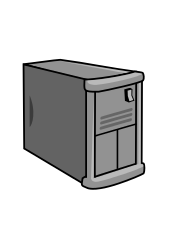 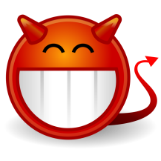 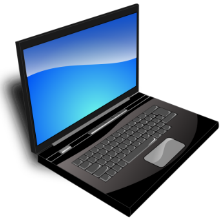 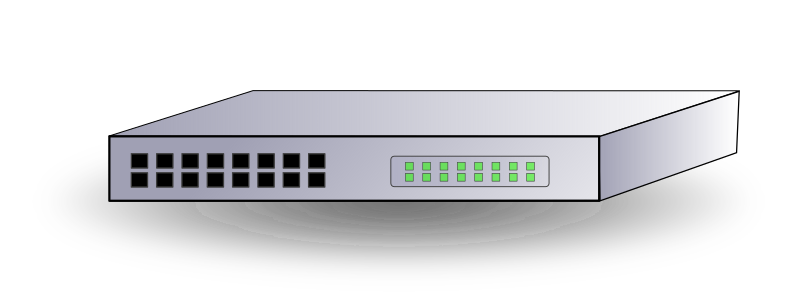 Test Cases: Malicious Hosts
Time-based attack injection
Inject new messages starting at a specific time and interval during the test
Generate spoofed ARP messages
Appear to be from the victim host
Containing configurable IP addresses and MAC addresses
Generate multiple strategies with different victim, attacker, and timing
Can synchronize with malicious switch strategies if desired
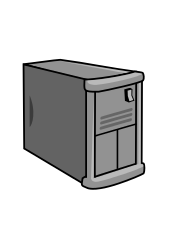 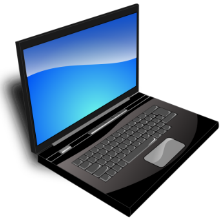 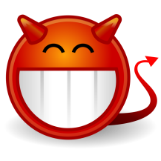 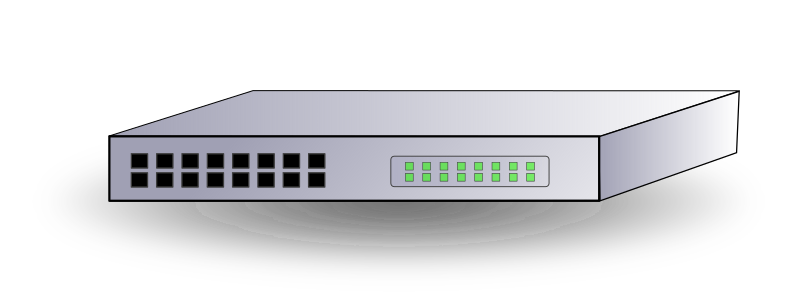 Anatomy of a Test
Test Manager requests new strategy from the Coordinator
SDN controller, malicious proxy, and Mininet are started
Proxy and hosts are configured with malicious actions based on the strategy
SDN switches connect to controller via proxy
Proxy sees all OpenFlow messages and can manipulate them
This initial connection triggers a sequence of OpenFlow messages to configure the switches and begin topology discovery
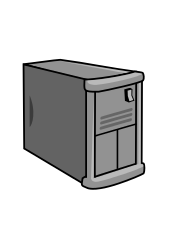 Malicious Actions
Topo Discov
Flow Rules
Malicious Actions
Malicious Actions
Topo Discov
Proxy
Switch Info
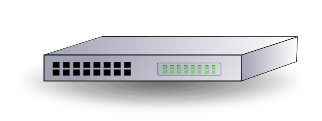 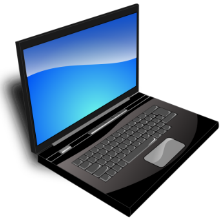 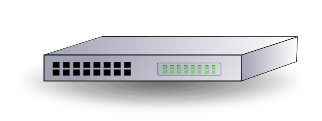 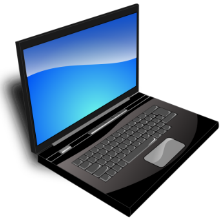 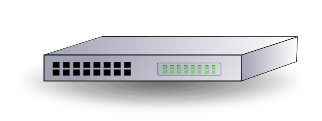 Anatomy of a Test
Network topology Stabilizes
OpenFlow messages for topology discovery are exchanged
Pairwise pings between all hosts are performed to check reachability
Significant OpenFlow and ARP traffic as hosts talk to each other for the first time
Mininet, malicious proxy, and controller are stopped
Data from the test is evaluated to determine if a bug was found
Test results sent to Coordinator
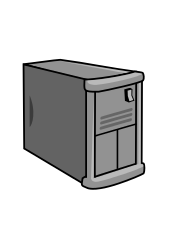 Performance
Flow Rules
Flow Rules
Unknown pkts
Reachability
Proxy
Network State
Unknown ptks
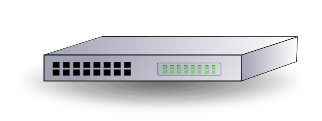 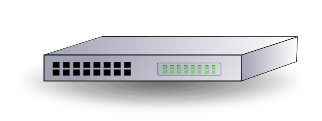 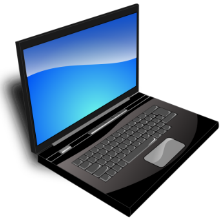 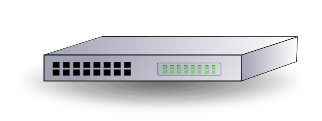 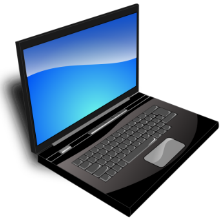 Identifying Bugs
OpenFlow Error Messages
Indicate invalid or unsupported OpenFlow commands
Network State
The flow rules installed in OpenFlow switches
Different network state indicates unexpected network behavior---a bug
Reachability
Use Pair-wise pings between all hosts to verify network reachability
If reachability is not as expected, a bug exists
Resource Usage
Monitor the CPU and memory usage of the controller and switches
Excessive usage indicates the possibility of resource exhaustion bugs
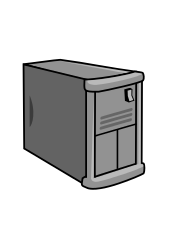 Resource
Usage
Error Messages
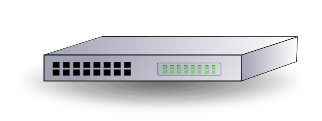 Flow
Rules
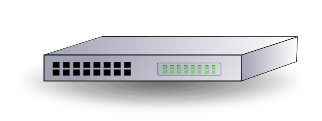 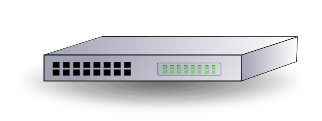 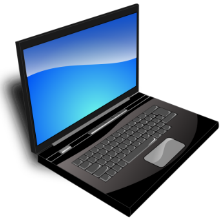 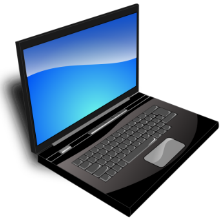 Reachability
Evaluation
Network Topology:
4 host, 3 switch tree network
Testing time for each controller:
About 200 hours of computation, parallelized across 6 test managers
Found 1,893 buggy strategies in 28 categories, 10 of which are new
Example: Unexpected Flow Rule Removal
Malicious switch can convince ONOS to remove active Flow Rule
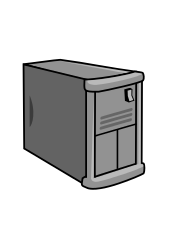 R2
Insert Rule
R1 (pkt=10)
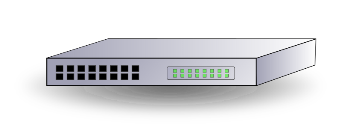 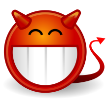 Malicious switch modifies the packet count for the rule in returned statistics messages
ONOS believes rule is idle
ONOS explicitly deletes flow rule
Impacts:
Dropped packets and degraded performance
Increased controller load
This is much harder to identify than if the switch removed or ignored the rule
Logs will indicate that ONOS is to blame
10 seconds
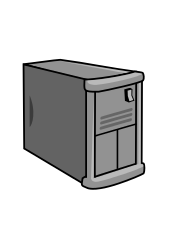 R2 (pkt=90)
Get Stats
R1 (pkt=40)
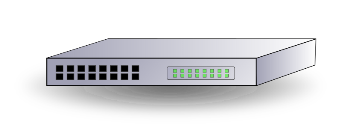 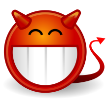 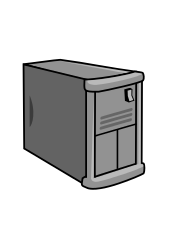 R2 (pkt=91)
Stats (pkt=0)
R1 (pkt=40)
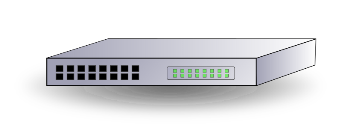 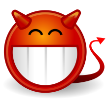 No pkts matched, rule is idle. Remove it.
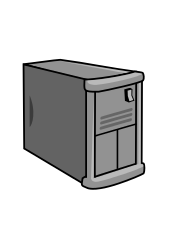 Delete Rule
R1 (pkt=50)
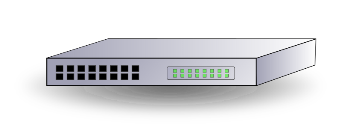 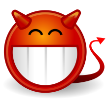 BEADS does not find fully weaponized attacks. However, the bugs it finds can be used by talented attackers to build powerful attacks
Attack Demonstration: Web Server Impersonation
Victims
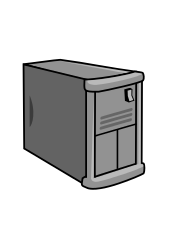 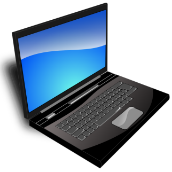 Attacker can impersonate a target web server by confusing controller
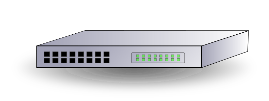 Target
Target=Target
Attacker
Attacker controls a host and a switch
Attacker uses an ARP poisoning bug to confuse controller about target web server’s location
Attacker uses a data-plane packet dropping bug to prevent target webserver from correcting its location
Attacker’s host pretends to be the target webserver to unsuspecting victims
Victims
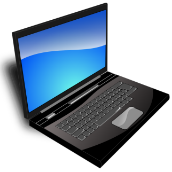 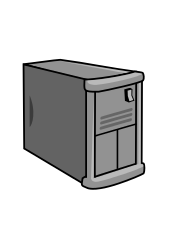 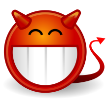 Malicious ARP
Malicious ARP
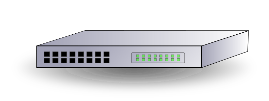 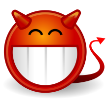 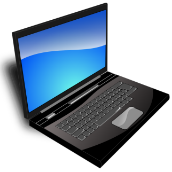 Target=Attacker
Target
Victims
Attacker
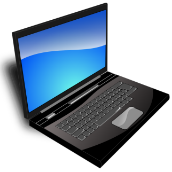 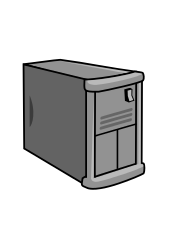 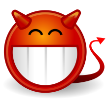 DP-bug
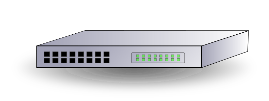 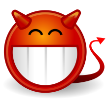 X
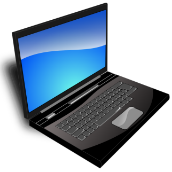 ARP
Target=Attacker
Target
Attack Demonstration: Deniable Denial of Service
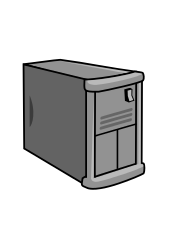 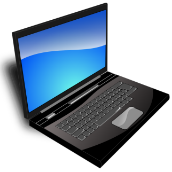 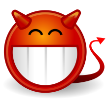 Bug
Controller disconnects from malicious switch at apparently random and non-deterministic intervals
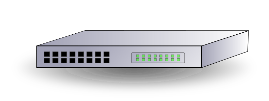 Buggy Rule
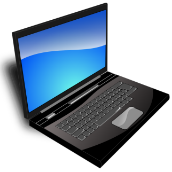 Sometime later
During connection handshake, malicious switch sends a buggy message
This sets up a periodic switch disconnect bug that  will be triggered by the next ARP flood
Causes switch to disconnect for ~3 sec
Disrupting topology
Very difficult to link back to attacker
Logs will indicate that controller disconnected from switch
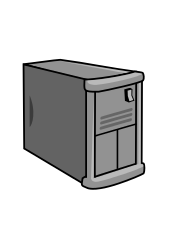 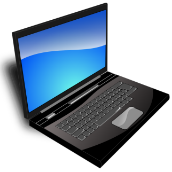 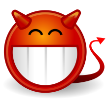 ARP
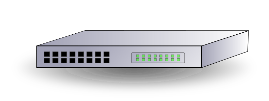 ARP Flood
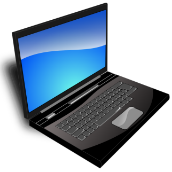 ARP
X
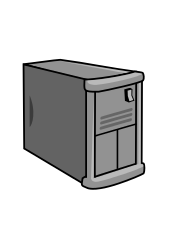 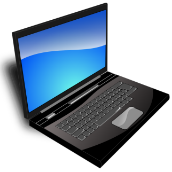 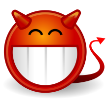 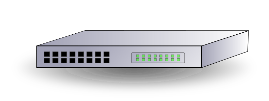 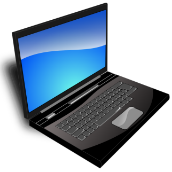 Summary
We developed a framework, BEADS, to automatically identify bugs in whole SDN systems (controllers and switches) by simulating malicious switches with an OpenFlow proxy and malicious hosts using spoofed ARP packets
BEADS is applicable to a wide variety of controllers and switches and can quickly generate thousands of testing strategies based on message-grammar and protocol semantics. It is capable of finding bugs involving OpenFlow error messages, network topology changes, reachability changes, and excessive switch or controller load
We applied BEADS to 4 popular SDN controllers and found 28 categories of bugs, of which 10 are new
To underscore the importance of these bugs, we then demonstrated how they can be weaponized into 4 powerful attacks compromising key network goals
BEADS is Open Source. Check out the code at:
https://github.com/samueljero/BEADS
Questions?
Samuel Jero
sjero@sjero.net
Check out the code at:
https://github.com/samueljero/BEADS
[Speaker Notes: Q&A]